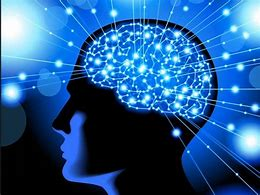 KONSEP KEBUTUHAN PSIKOSOSIAL, SEXSUAL, DAN SPIRITUAL
Ketrampilan Dasar Kebidanan
Eftaningrum D.W.A., M.TR.KEB
KEBUTUHAN PSIKOSOSIAL
kebutuhan psikososial adalah setiap perubahan dalam kehidupan individu, baik yang bersifat psikologik maupun sosial yang mempunyai pengaruh timbal balik
masalah kejiwaan dan kemasyarakatan yang mempunyai pengaruh timbal balik, sebagai akibat terjadinya perubahan sosial dan atau gejolak sosial dalam masyarakat yang dapat menimbulkan gangguan jiwa
Keseimbangan yang dipertahankan oleh setiap individu untuk dapat menyesuaikan diri dengan lingkungannya disebut sehat
Kegagalan seseorang dalam mempertahankan keseimbangan diri dengan lingkungannya disebut sakit
SOSIAL
SPIKIS
NERACA KESEIMBANGAN
MEKANISME GANGGUAN PSIKOSOSIAL
CARA PEMENUHAN KEBUTUHAN SPIKOSOSIAL
Saling menjaga satu sama lain sehingga bisa saling diterima dan terjalin hubungan yang harmonis. 
Memelihara hubungan yang memuaskan dengan orang.
Dalam lingkungan perawatan kesehatan dapat dipenuhi dengan memberi informasi dan menjawab semua pertanyaan, menjelaskan tanggung jawab bidan  dalam memberi asuhan dan mengenali kebutuhan serta kesukaan pasien. 
Kebutuhan akan kontrol berhubungan dengan kebutuhan untuk menentukan dan memelihara hubungan yang memuaskan dengan orang lain dengan memperhatikan kekuasaan, pembuatan keputusan dan otoritas. 
Membangun hubungan saling memberi dan saling menerima berdasarkan saling menyukai
Mengungkapkan dengan kata-kata cinta, suka, akrab secara emosional, pribadi,sahabat, dan intimasi.
CONTOH GANGGUAN PSIKOSOSIAL
Saat orang melepaskan tanggung jawab pribadinya dan menjadi pasien yang sangat terikat dan tidak berdaya yang selalu meminta petunjuk dari semua orang mengenai apa yang harus dilakukan dan bagaimana melakukannya. Dibalik perilaku itu tersembunyi ansietas, bermusuhan dan kurang percaya terhadap orang lain atau diri sendiri. Intervensi keperawatan yang membantu pasien menerima tanggung jawab untuk membuat keputusan mengenai perawatan pasien yang menunjang pemulihan kontro
TEORI PSIKOSOSIAL (Erik. H. Erikson)
Perkembangan kepribadian manusia terjadi sepanjang rentang kehidupan
Perkembangan kepribadian manusia dipengaruhi oleh interaksi sosial—hubungan dengan orang lain
Perkembangan kepribadian manusia ditentukan oleh keberhasilan atau kegagalan seseorang mengatasi krisis yang terjadi pada setiap tahapan sepanjang rentang kehidupan
TAHAP PERKEMBANGAN PSIKOSOSIAL
TAHAP PERKEMBANGAN PSIKOSOSIAL
TAHAP PERKEMBANGAN PSIKOSOSIAL
TAHAP PERKEMBANGAN PSIKOSOSIAL
Identity vs identify confusion (identitas vs kebingungan identitas)
Terjadi pada masa remaja, yakni usia 10 s/d 20 tahun. Selama remaja ia mengekplorasi kemandirian dan membangun kepekaan dirinya. Anak dihadapkan dengan penemuan siapa, bagaimana, dan ke mana mereka menuju dalam kehidupannya  mereka yang menerima dukungan memadai maka eksplorasi personal, kepekaan diri, perasaan mandiri dan kontrol dirinya akan muncul dalam tahap ini. Bagi mereka yang tidak yakin terhadap kepercayaan diri dan hasratnya, akan muncul rasa tidak aman dan bingung terhadap diri dan masa depannya
Intimacy vs isolation (keintiman vs keterkucilan)
Terjadi selama masa dewasa awal (20 s/d 30an tahun). Tahap seseorang membangun hubungan yang dekat & siap berkomitmen dengan orang lain. Mereka yang berhasil di tahap ini, akan mengembangkan hubungan yang komit dan aman. Identitas personal yang kuat penting untuk mengembangkan hubungan yang intim. Jika mengalami kegagalan, maka akan muncul rasa keterasingan dan jarak dalam interaksi dengan orang.
TAHAP PERKEMBANGAN PSIKOSOSIAL
Generativity vs Stagnation (Bangkit vs Stagnan)
Terjadi selama masa pertengahan usia dewasa. Selama masa ini, mereka melanjutkan membangun hidupnya berfokus terhadap karier dan keluarga. Mereka yang berhasil dalam tahap ini, maka akan merasa bahwa mereka berkontribusi terhadap dunia. Mereka yang gagal melalui tahap ini, akan merasa tidak produktif dan tidak terlibat di dunia ini.
Integrity vs depair (integritas vs putus asa)
Terjadi selama masa akhir dewasa. Cenderung melakukan cerminan diri terhadap masa lalu. Mereka yang tidak berhasil pada fase ini, akan merasa bahwa hidupnya percuma dan mengalami banyak penyesalan. Individu akan merasa kepahitan hidup dan putus asa. Mereka yang berhasil melewati tahap ini, berarti ia dapat mencerminkan keberhasilan dan kegagalan yang pernah dialami. Individu ini akan mencapai kebijaksaan, meskipun saat menghadapi kematian.
KRITERIA KEPRIBADIAN SEHAT
Citra tubuh positif dan akurat 
Kesadaran akan diri berdasar atas observasi mandiri dan perhatian yang sesuai akan kesehatan diri. Termasuk presepsi saat ini dan masa lalu.
Ideal dan realitas
Individu mempunyai ideal diri yang realitas dan mempunyai tujuan hidup yang dapat dicapai.
Konsep diri yang positif
Konsep diri yang positif menunjukkan bahwa individu akan sesuai dalam hidupnya.
Harga diri tinggi
Seseorang yang akan mempunyai harga diri tinggi akan memandang dirinya sebagai seorang yang berarti dan bermanfaat. Ia memandang dirinya sama dengan apa yang ia inginkan.
Kepuasan penampilan peran
Individu yang mempunyai kepribadian sehat akan dapat berhubungan dengan orang lain secara intim dan mendapat kepuasan, dapat memercayai dan terbuka pada orang lain serta membina hubungan interdependen.
Identitas jelas
Individu merasakan keunikan dirinya yang memberi arah kehidupan dalam mencapai tujuan.
KARAKTERISTIK KONSEP DIRI RENDAH
Menghindari sentuhan atau melihat bagian tubuh tertentu
Tidak mau berkaca
Menghindari diskusi tentang topik dirinya
Menolak usaha rehabilitasi
Melakukan usaha sendiri dengan tidak tepat
Mengingkari perubahan pada dirinya
Peningkatan ketergantungan pada yang lain
Tanda dari keresahan seperti marah, keputusasaan, dan menangis
Menolak berpartisipasi dalam perawatan dirinya.
STRES DAN ADAPTASI
STRES
Stres adalah kondisi di mana adanya respons tubuh terhadap perubahan untuk mencapai normal.
Stresor adalah sesuatu yang dapat menyebabkan seseorang mengalami stres, baik yang berasal dari internal misalnya, perubahan hormon, sakit, maupun yang berasal dari eksternal misalnya, temperatur dan pencemaran
Respons yang tidak disadari pada saat tertentu disebut respons koping
ADAPTASI
Adaptasi merupakan perubahan dari suatu keadaan dari  respons akibat stresor
Adaptasi sesungguhnya terjadi apabila adanya keseimbangan antara lingkungan internal dan eksternal.
FISIOLOGI STRES DAN ADAPTASI
Adaptif
Gangguan Keseimbangan
Stres
FAKTOR-FAKTOR PEMICU STRES
Lingkungan asing
Kehilangan kemandirian sehingga mengalami ketergantungan dan memerlukan bantuan orang lain
Berpisah dengan pasangan dan keluarga
Financial
Kurangnya informasi
Ancaman akan penyakit yang lebih parah
Masalah pengobatan
KEBUTUHAN SEKSUAL
Kebutuhan seksual adalah kebutuhan dasar manusia berupa ekspresi perasaan dua orang individu secara pribadi yang saling menghargai, memperhatikan, dan menyayangi sehingga terjadi hubungan timbal balik (feed back) antara kedua individu tersebut
Secara umum seks digunakan untuk mengacu pada bagian fisik dari berhubungan, yaitu aktivitas seksual genital
Secara luas, seksualitas diekspresikan melalui interaksi dan hubungan dengan individu dari jenis kelamin yang berbeda atau sama dan mencangkup pikiran, pengalaman, pelajaran, ideal, nilai, fantasi, dan emosi.
ASPEK TINJAUAN SEKSUAL
PERKEMBANGAN SEKSUAL
PERKEMBANGAN SEKSUAL
PENYIMPANGAN SEKSUAL
Pedofilia: Kepuasan seksual dapat dicapai pada objek anak-anak disebabkan kelainan mental. 
Eksibisionisme: kepuasan seksual seseorang dicapai dengan mempertontonkan alat kelamin di depan umum
Fetisisme: kepuasan seksual dapat dicapai dengan menggunakan benda seks seperti sepatu hak tinggi, pakaian dalam, stoking atau lain-lain disebabkan karena eksperimen seksual dan bedah pergantian kelamin
Transvestisme: kepuasan seksual dicapai dengan menggunakan pakaian lawan jenis dan melakukan peran seks yang berlawanan misalnya pria yang senang menggunakan pakaian dalam wanita
Transeksualisme: penyimpangan seksulitas ditandai dengan perasaan tidak senang terhadap alat kelaminnya sendiri, adanya keinginan untuk berganti kelamin
Voyerisme atau skopofilia: kepuasan seksual dicapai dengan melihat alat kelamin orang lain atau aktivitas seksual yang dilakukan orang lain
PENYIMPANGAN SEKSUAL
Masokisme: kepuasan seksual dicapai dengan kekerasan
Sadisme: kepuasan seksual dicapai dengan menyakiti objeknya, baik secara fisik ataupun psikologis
Homoseksual dan lesbianisme: ketertarikan fisik maupun emosi kepada sesama jenis. 
Zofilia: kepuasan seksual seseorang dicapai dengan objek binatang,
Sodomi: kepuasan seksual dicapai bila berhubungan melalui anus
Nekropilia: kepuasan dengan mengunakan objek mayat
Koprofilai: kepuasan seksual diperoleh dengan mengunakan objek feses
Urolagnia: kepuasan dicapai dengan urine yang diminum.
Oral seks/ kuniligus: kepuasan seks dicapai dengan menggunakan mulut pada alat kelamin wanita
Felaksio: kepuasan seks dicapai dengan menggunakan mulut pada alat kelamin laki-laki
Gronto: kepuasan seksual dicapai dengan berhubungan dengan lansia.
Pornografi: gambar/tulisan yang dibuat secara khusus untuk memberikan rangsangan seksual
Fotorisme/ priksionisme: epuasan seksual dicapai dengan menggosokan penis pada pantat wanita atau badan yang berpakaian ditempat yang penuh manusia atau tempat-tempat keramaian
FAKTOR-FAKTOR YANG MEMPENGARUHI KEBUTUHAN SEKSUAL
Tidak adanya panutan (role mode).
Gangguan struktural dan fungsi tubuh, seperti adanya teruma, obat, kehamilan atau abnormalitas anatomi genetalia.
Kurang pengetahuan atau informasi yang salah mengenai masalah seksual.
Penganiayaan secara fisik.
Adanya penyimpangan psikoseksual.
Konflik terhadap nilai.
Kehilangan pasangan karena perpisahan atau kematian
KEBUTUHAN SPIRITUAL
Spiritualitas memberikan individu energi yang
dibutuhkan untuk menemukan diri mereka, untuk beradaptasi dengan situasi yang sulit dan untuk memelihara kesehatan
KONSEP SPIRITUAL
Transedensi diri (self transedence) adalah kepercayaan yang merupakan dorongan dari luar yang lebih besar dari individu.
Spiritualitas memberikan pengertian keterhubungan intrapersonal (dengan diri sendiri), interpersonal (dengan orang lain) dan transpersonal (dengan yang tidak terlihat, Tuhan atau yang tertinggi)
Spiritual memberikan kepercayaan setelah berhubungan dengan Tuhan. Kepercayaan selalu identik dengan agama sekalipun ada kepercayaan tanpa agama.
Spritualitas melibatkan realitas eksistensi (arti dan tujuan hidup).
Keyakinan dan nilai menjadi dasar spiritualitas. Nilai membantu individu menentukan apa yang penting bagi mereka dan membantu individu menghargai keindahan dan harga pemikiran, obyek dan perilaku
Spiritual memberikan individu kemampuan untuk menemukan pengertian kekuatan batiniah yang dinamis dan kreatif yang dibutuhkan saat membuat keputusan sulit
Spiritual memberikan kedamaian dalam menghadapi penyakit terminal maupun menjelang ajal
HUBUNGAN SPIRITUAL DENGAN SEHAT DAN SAKIT
Menuntun kebiasaan sehari-hari
Praktik tertentu pada umumnya yang berhubungan dengan pelayanan kesehatan
mungkin mempunyai makna keagamaan bagi klien, sebagai contoh: ada agama yang menetapkan diet makanan yang boleh dan tidak boleh dimakan.
Sumber dukungan
Pada saat stres, individu akan mencari dukungan dari keyakinan agamanya
Sumber konflik
Pada suatu situasi bisa terjasi konflik antara keyakinan agama dengan praktik kesehatan. Misalnya: ada yang menganggap penyakitnya adalah cobaan dari Tuhan
MANIFESTASI PERUBAHAN FUNGSI SPIRUTUAL
Verbalisasi distres
Individu yang mengalami gangguan fungsi spiritual, biasanya akan memverbalisasikan yang dialaminya untuk mendapatkan bantuan.
Perubahan perilaku
Perubahan perilaku juga dapat merupakan manifestasi gangguan fungsi spiritual. Klien yang merasa cemas dengan hasil pemeriksaan atau menunjukkan kemarahan setelah mendengar hasil pemeriksaan mungkin saja sedang menderita distres spiritua
THANK YOU